The Drug Eluting Technology 
Show
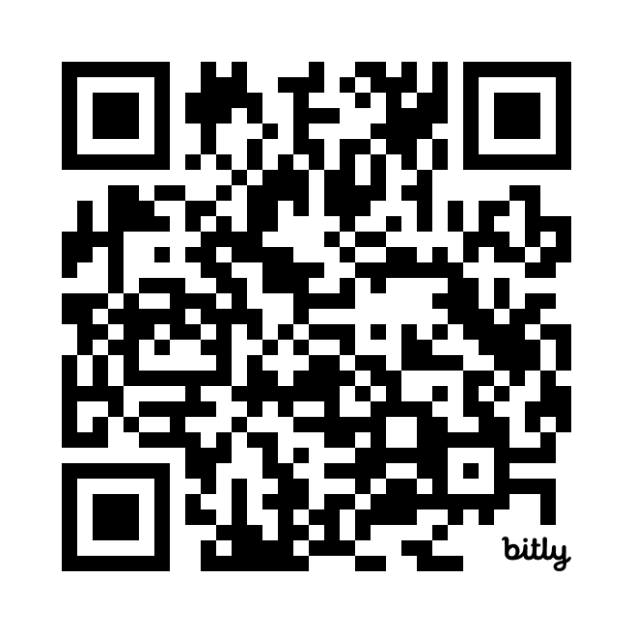 Please add a title to your case here
By Dr. Xxxx
Specialtyxxx
Hospital
QR code to be bring people to the live event landing page
Date of submission : Example (15 November 2024)
CASE SUBMITION TEMPLATE
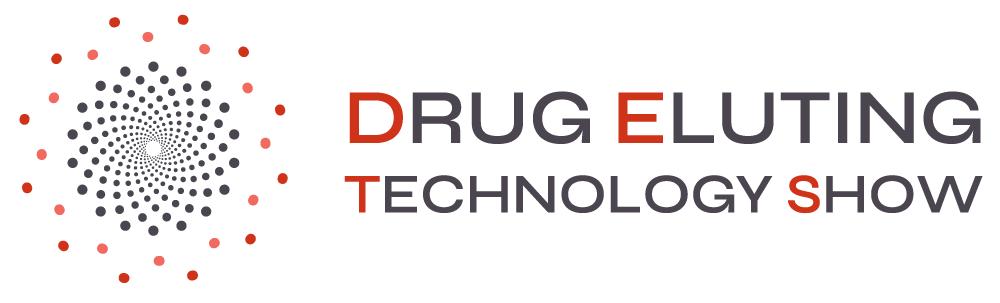 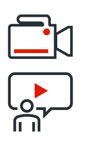 CASE #
Presentation structure :
Pax comorbidities & lesion type
Vessel prep & results
Conclusions
Final angio
DET deploy (DES or DCB)
Access & crossing
Follow up
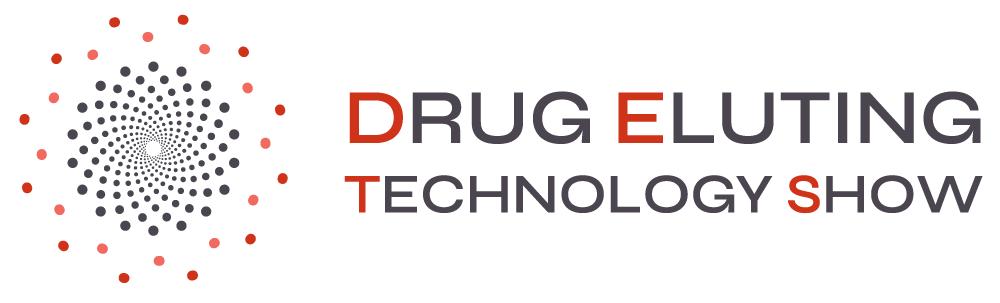 [Speaker Notes: What do we sponsor?]
Patient History
Patient demographics and comorbidities 
Age
Sex
CV history
PAD history
RC on presentation
ABI
Walk distance
Symptoms / RC increase
Key lesion characteristics
Lesion length
Calcium / PACCS.
CTO present / length
CTO class
TASC
Run off to foot #vessels
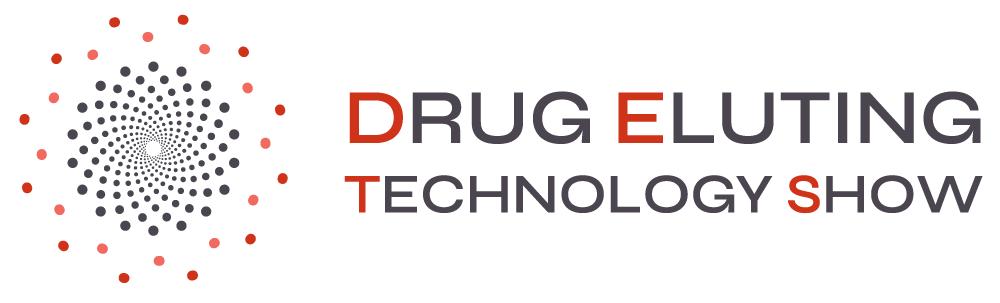 Strategy and approach
Description of the procedure

 Access from right radial artery
 Engagement of R-CCA with diagnostic 5F catheter
 Positioning of a supportive but not extra-stiff guidewire in R-ECA
 Positioning of a 90-cm long guiding 5F sheath at the proximal part of R-CCA


Devices used
 Cordis Tempo Cobra II 4F 65 cm diagnostic catheter
 Terumo Destination guiding sheath 5F 90 cm
 Boston Scientific Stent Eluvia
Xxxxxxxxx
Xxxxxxxxx
Xxxxxxxxxx
xxxxxxx
Example
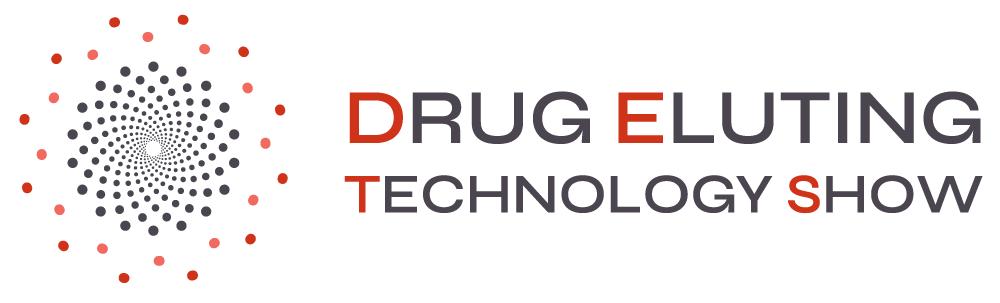 Access and crossing
Baseline Angio
Access and Crossing
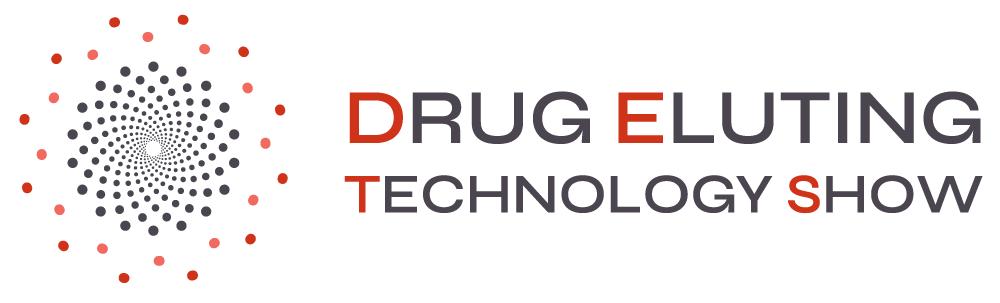 Prep and result
Result of the vessel prep
Assess:
Residual Restonosis
Dissection
Recoil
Prep strategy

Predil balloon (atm, time)
Adjuncts
Cutting / Atherectomy / IVL
Why a DET (Stent or Ballon) device in this case?

…………………………………………..
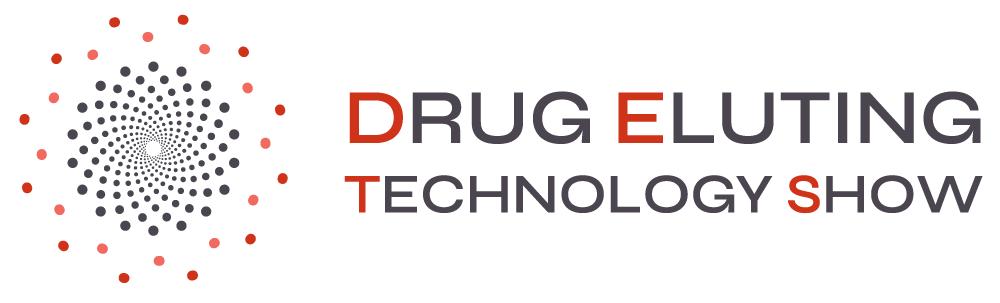 DET deploy
Example
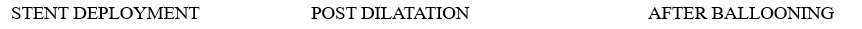 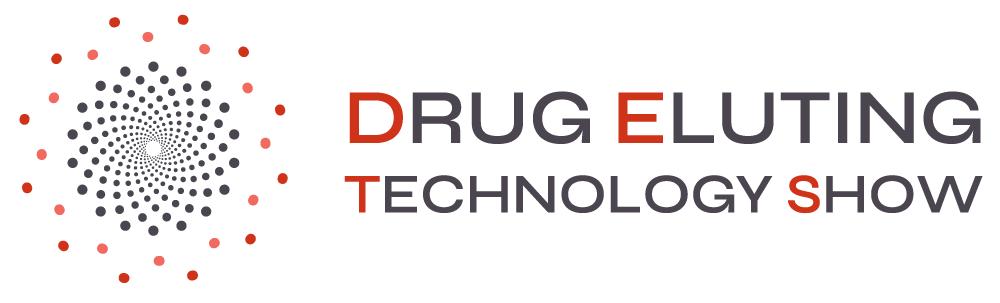 Follow up @xxx (if available)
Clinical conditions

xxx
xxx
Anglio run

Landing zones (healthy to healthy)
Apposition
MSA / IVUS if any
Lumen if angio
In flow check
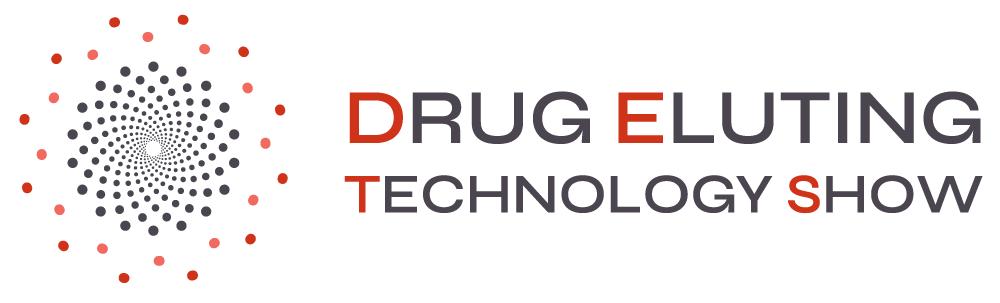 Conclusion
DET performance in xxxx lesions and xxxx patients is consistent across multiple data sets. 
1-year Primary Patency xxxxxxxxxxxxxxxxxxxxxxxxxxxxxxxxxxxxxxxx
XXXXXX study shows a patency and TLR benefit for xxxxxxxxxxxxxxxxxxxxxxxxxxxxxxxxxxxxx

	Adequate vessel prep remains key to drug eluting device deployment.
xxxxxxxxxxxxxxxxxxxxxxxxxxxxxxxxxxxxxxxxxxxxxxxxxxxxxxxxxxxxxxxxxxxxxxxxxxxxxxxxxxxxxxxxxxxxxxxxxxxxxxxxxxxxxxxx

	In this case. XXX were key drivers of the DES XXX or DCB xxxx deployment and clinical outcomes were XXX
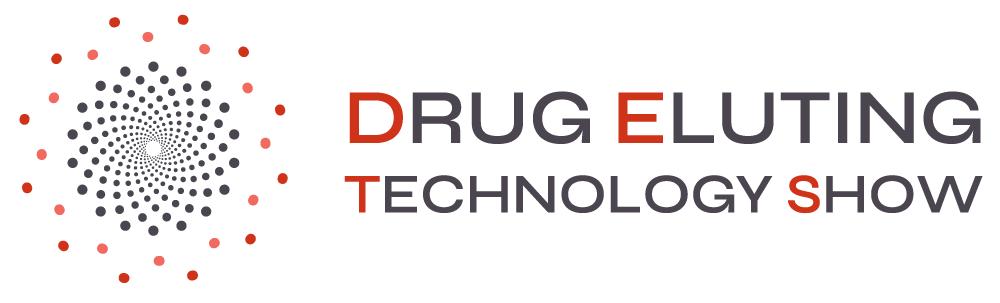 The Drug Eluting Technology 
Show
LIVE EVENT: https://www.incathlab.com/en/lives/19-cardiology/104-coronary/3418-thedrugelutingtechnologyshow
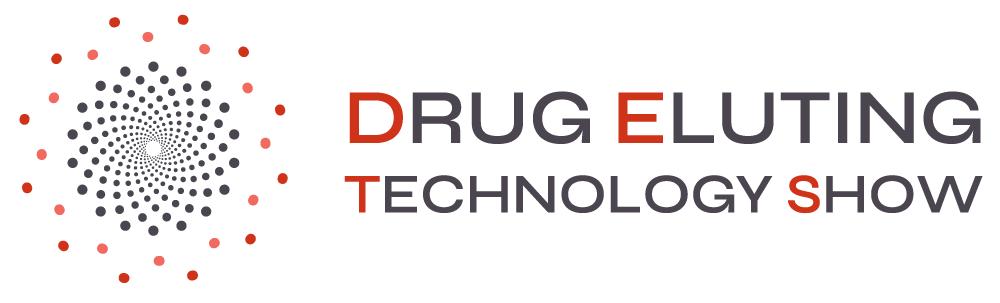 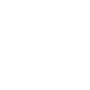 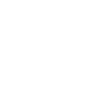 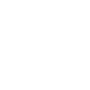